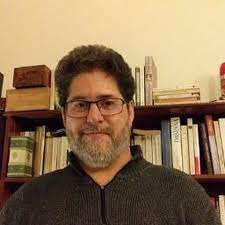 Jean Zaganiaris
Français.
Né le 4 mai 1971 à Lansdale (États-Unis).
Historien de la littérature et sociologue 
enseignant au Maroc.
Il s’intéresse à la vulnérabilité du corps;
et à la place des genres, des sexualités et des transidentités dans les littératures.
Il participe régulièrement aux émissions politiques.
HYPOCONDRIAQUE
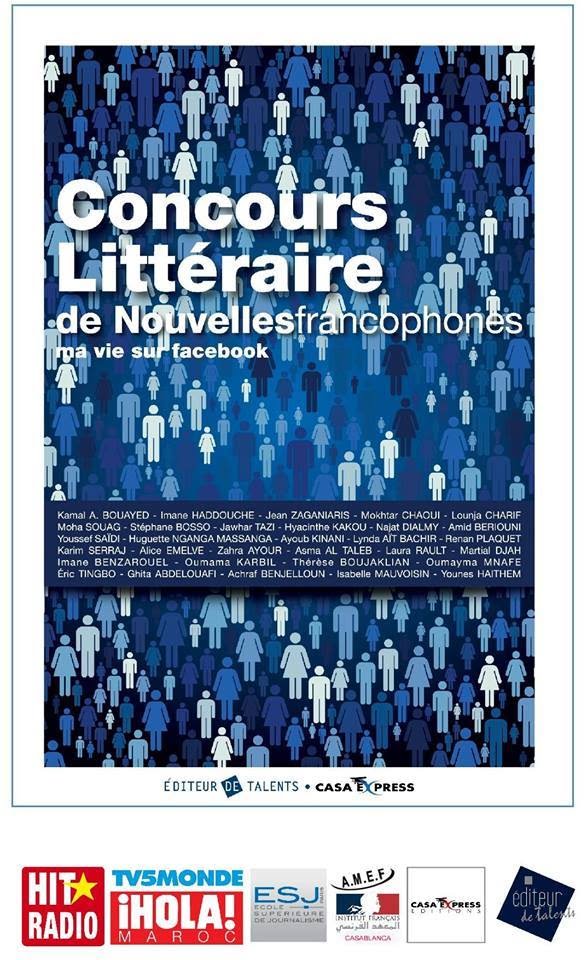 Hypocondriaque, une nouvelle 
extraite du recueil :
Concours littéraire de nouvelles francophones : Ma vie sur Facebook.
2015-2016
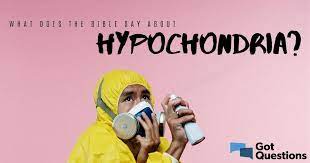 QU’EST-CE QUE L’HYPOCONDRIE?
DÉFINITION
L’hypocondrie ou la peur des maladies  

est la peur déraisonnable d’être atteint d’une maladie grave : 
	cancer, démence, SIDA, 	affection cardio-vasculaire 	etc…
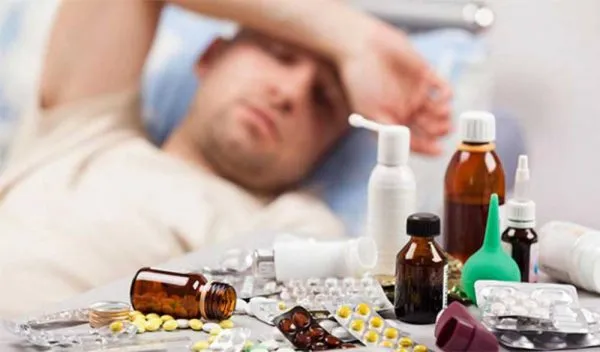 LES SYMPTÔMES COURANTS DE L’HYPOCONDRIE
Un hypocondriaque 
Est obsessif des réactions de son corps.
Se croit atteint par des maladies graves et/ou mortelles. 

L’hypocondrie est obsessionnelle - elle envahit les pensées du patient.
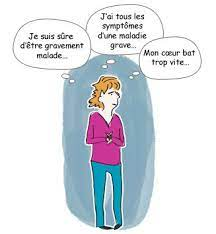 L’HYPOCONDRIE EST LIÉE:
L’hypocondrie est souvent accompagnée d’autres symptômes anxieux : 
la panique, 
l’anxiété généralisée,  
la dépression.
Soyez  compréhensif, patient et évitez toute moquerie. 
Les proches sont très affectés. 
Rassurez la personne, 
mais on ne peut pas rassurer ces angoissés de façon rationnelle.
COMMENT ACCOMPAGNER UN PROCHE QUI SOUFFRE DE L’HYPOCONDRIE ?
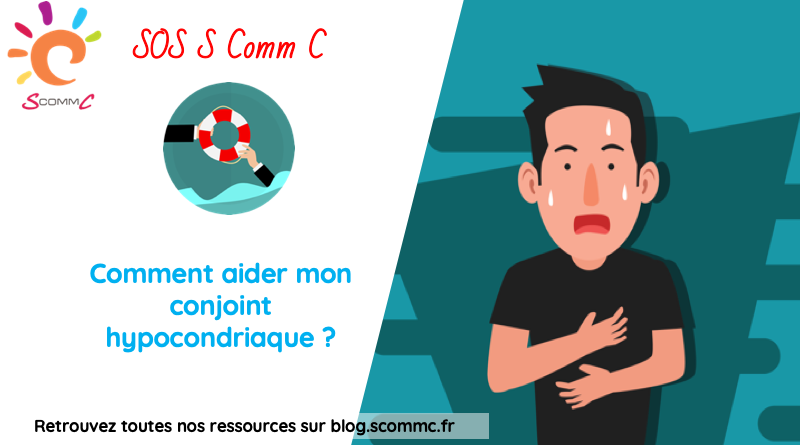 Exemple:  
	Une femme est réveillée 	chaque nuit par son mari 	qui la supplie d’écouter 	ses battements 	cardiaques pour voir 	s’il n’y a pas 	d’anomalies…
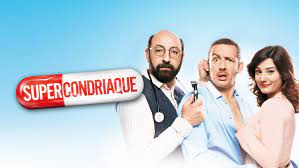 https://www.youtube.com/watch?v=QM5kyH_6tkA

https://www.youtube.com/watch?v=-5EkdLt6BWI

https://www.youtube.com/watch?v=qNU2f_fc_SY
L’hypocondrie au CINÉMA: une comédie
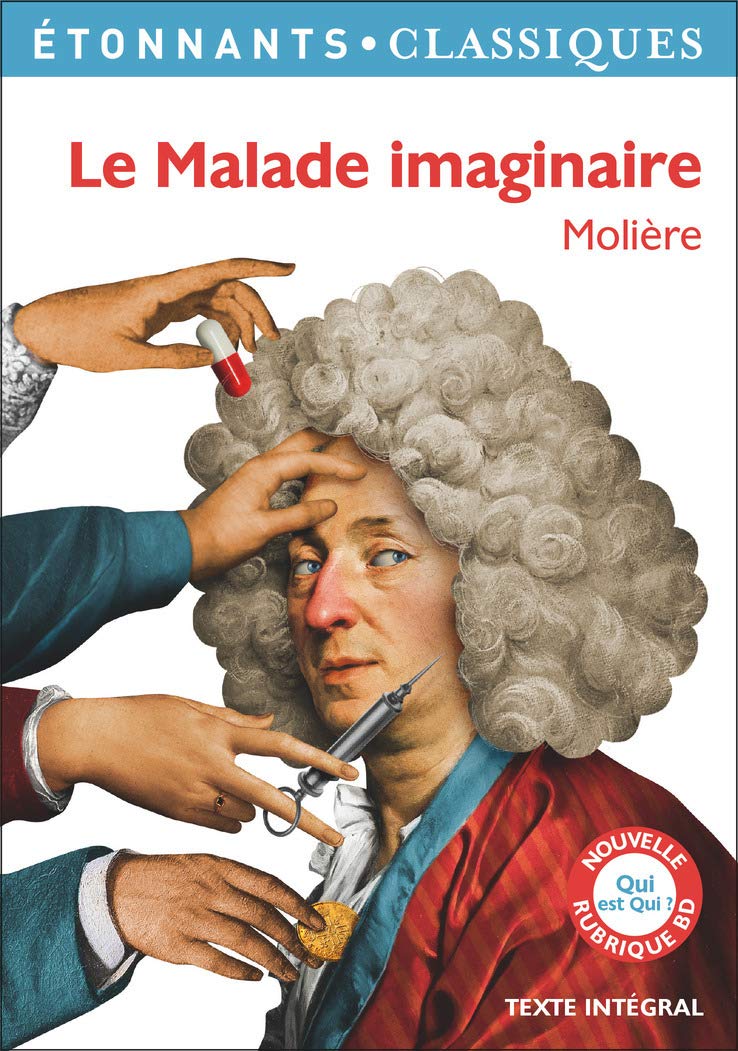 L’hypocondrie au THÉÂTRE:Le malade imaginaire (Molière)
https://web.facebook.com/watch/?v=1015876072508742
L’hypocondrie dans la LITTÉRATURE
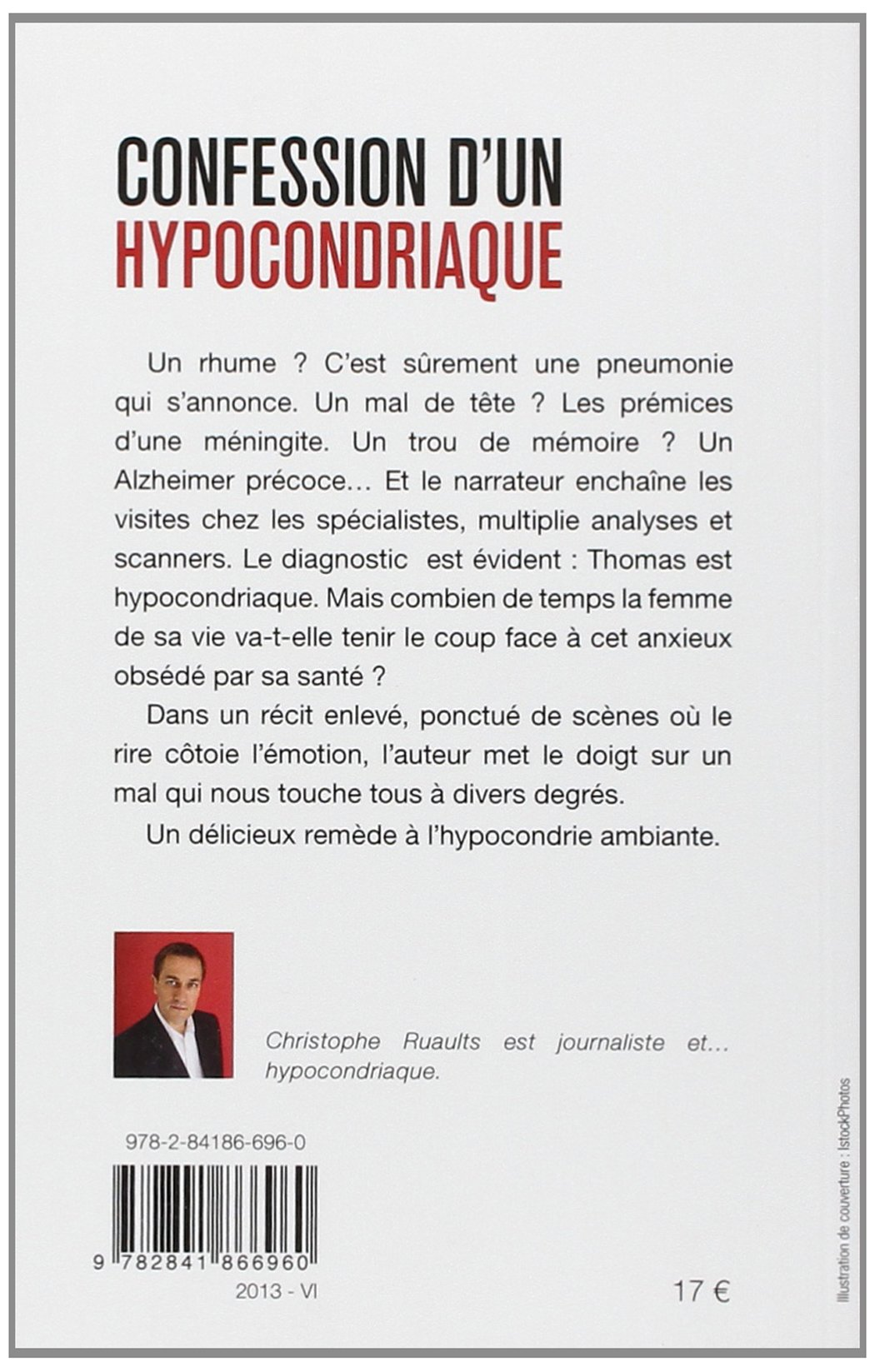 C’EST GRAVE?
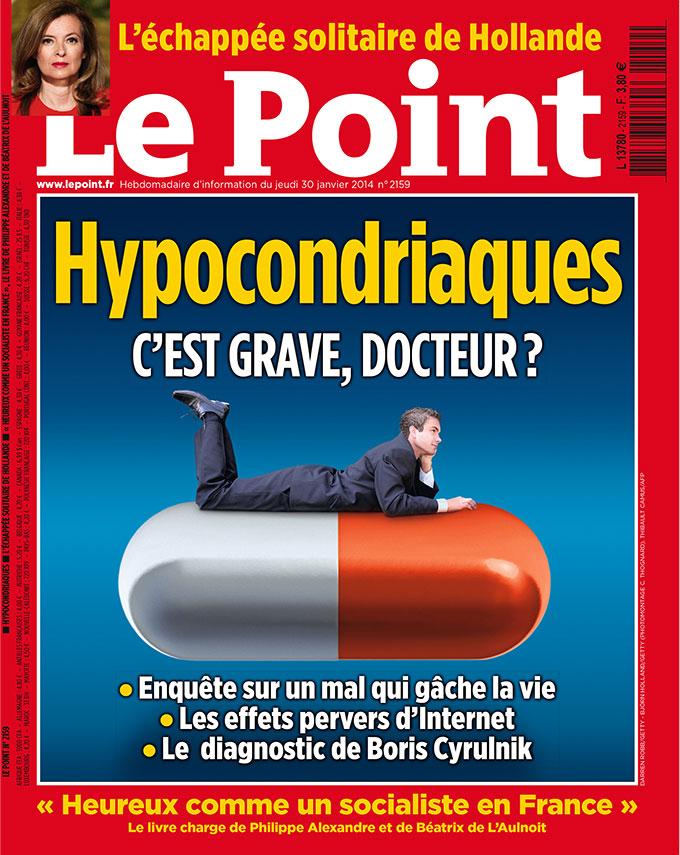